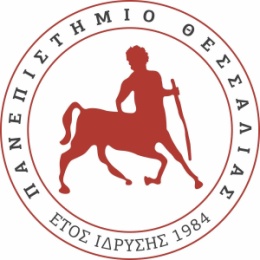 Πανεπιστήμιο ΘεσσάλιαςΤμήμα Ιστορίας, Αρχαιολογίας και Κοινωνικής Ανθρωπολογίας
Καθηγήτρια: Γιακουμάκη Βασιλική
Φοιτήτρια: Πιτσίλκα Γεωργία

Βόλος, 15/11/2018
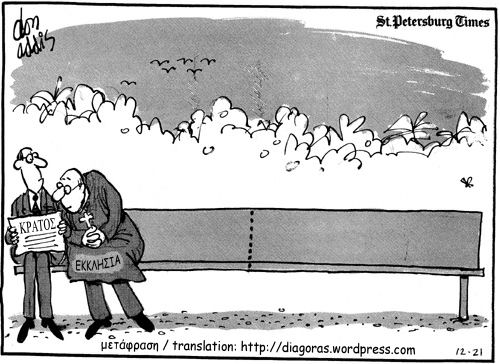 Αλλαγές του μαθήματος των θρησκευτικών
 2015-2018
2015-2018
25 Ιανουαρίου 2015: Ελληνικές βουλευτικές εκλογές 

Ο Σύριζα υπό τον Αλέξη Τσίπρα κερδίζει

Υπουργοί Παιδείας:

 Μπαλτάς Αριστείδης (Ιανουάριος 2015- Σεπτέμβριος 2015)
Φίλης Νίκος ( Σεπτέμβριος 2015- Νοέμβριος 2016)
Γαβρόγλου Κώστας (Νοέμβριος 2016- σήμερα)
Μπαλτάς ΑριστείδηςΙανουάριος 2015- Σεπτέμβιος 2015
Μη κατάργηση του μαθήματος των θρησκευτικών

Η εγκύκλιος για την απαλλαγή από το μάθημα παραμένει ίδια

Συζητήσεις για τη συμμετοχή όλων των παιδιών στο μάθημα

Στόχος: Όχι κατήχηση
ΠΑΣΟΚ – ΝΔ (2011-2014)
Διαμαντοπούλου Άννα (2011)
 «Τέρμα στο βιβλίο, στην αποστήθιση, στην παράγραφο από εδώ μέχρι εκεί»
«Τα θρησκευτικά θα απαλλαχθούν από Εκκλησιαστικές επιρροές και θα αναφέρεται πλέον σε όλες τις Θρησκείες»
Κωνσταντίνος Αρβανιτόπουλος (2013-2014)
Υποχρεωτικό μάθημα θρησκευτικών
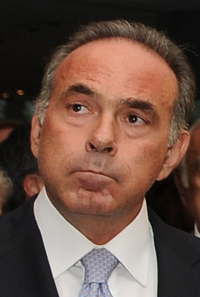 Φίλης Νικόλαος23 Σεπτεμβρίου 2015- 5 Νοεμβρίου 2016
Νέο Πρόγραμμα Σπουδών

Υποχρεωτικό μάθημα, αλλά όχι μάθημα ομολογιακό, κατηχητικό
« Το σχολείο είναι κοσμικό, όλους τους ακούμε αλλά εμείς παίρνουμε την ευθύνη.»
Η εθνικιστική  προσέγγιση της θρησκείας  είναι αίρεση
Φίλης Νικόλαος23 Σεπτεμβρίου 2015- 5 Νοεμβρίου 2016
Όχι θρησκειολογία αλλά διάλογος με την θρησκευτική ετερότητα

Επιμόρφωση εκπαιδευτικών θεολόγων

Νέες τεχνικές μάθησης 
(ανακριτική καρέκλα, ανάλυση τραγουδιών, φωτογραφίας,ταινίας, αναλαμβάνουν ρόλους που θα οδηγήσουν στη βιωματική ή διερευνητική μάθηση)
Αλκίνοος Ιωαννίδης «Ο Προσκυνητής» (2003)
Τα βουνά περνάωκαι τις θάλασσες περνώΚάποιον αγαπάωΔυο ευχές κρατάω και δυο τάματα κρατώΠερπατώ και πάωΚάποιος είπε πως η αγάπη σ’ ένα αστέρι κατοικείαύριο βράδυ θα `μαι εκείΚάποιος είπε πως ο έρωταςγια μια στιγμή κρατάαύριο βράδυ θα `ναι αργάΣτα πουλιά μιλάω και στα δέντρα τραγουδώΚάποιον αγαπάωΚι όταν τραγουδάω προσευχές παραμιλώπερπατώ και πάω
Κάποιος είπε πως ο δρόμος είναι η φλέβα της φωτιάςψυχή μου πάντα να κυλάςΚάποιος είπε πως ταξίδιείναι μόνο η προσευχήκαρδιά μου να `σαι ζωντανήΚάποιος είπε πως η αγάπη σ’ ένα αστέρι κατοικείαύριο βράδυ θα `μαι εκείΚάποιος είπε πως ο έρωταςγια μια στιγμή κρατάαύριο βράδυ θα ναι αργά
Τι αναζητά ο προσκυνητής;

 Πώς τα αναζητά, με ποιο τρόπο; 

Τι είναι η ζωή για τον προσκυνητή; Τι είναι αυτό που της δίνει νόημα;
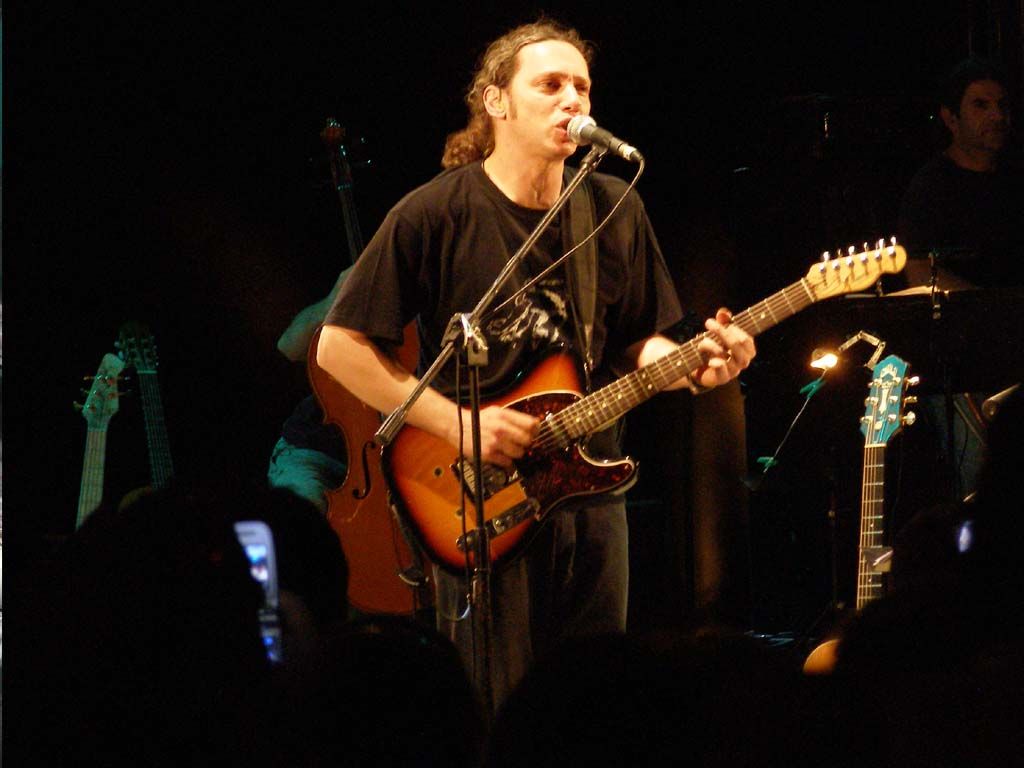 https://www.youtube.com/watch?v=_EfAs3Ch48g
Νικόλαος Άσιμος«Μπαγάσας» (1987)
Aφήνω πίσω τις αγορές και τα παζάρια.Θέλω να τρέξω στις καλαμιές και τα λιβάδια, να ξαναγίνω καβαλάρηςκαι ξαναέλα να με πάρεις ουρανέ, για δεν υπήρξα κατεργάρηςκαι τη χρειάζομαι τη χάρη σου μωρέ.Ρε μπαγάσα! Περνάς καλά εκεί πάνω;Μιαν ανάσα γυρεύω για να γιάνω.Δεν το πιστεύω να με χλευάζειςσαν σε χαζεύω δε χαμπαριάζεις.Πρότεινέ μου κάποια λύσηδε θα σου παρα κοστήσει.Και θα σου φτιάχνω τραγουδάκιαμε τα πιο όμορφα στιχάκια στο ρεφρέν.Για το χαμένο μου αγώναπου τ’ αστεράκια μείναν μόνα να τον κλαιν
Aφήνω πίσω το σαματά και τους ανθρώπους.Έχω χορτάσει κατραπακιές και ψάχνω τρόπουςπως να ξεφύγω από τη μοίρακι έχω μέσα μου πλημμύρα ουρανέ, για δεν υπήρξα κατεργάρηςκαι θα το θες να με φλερτάρεις γαλανέ.
Ρε μπαγάσα! Περνάς καλά εκεί πάνω;Κάνε πάσα καμιά ματιά και χάμω.κει που κοιμάσαι και αρμενίζειςξάφνου αστράφτεις και μπουμπουνίζειςκι ότι σου `ρθει κατεβάζειςμην θαρρείς πως με ταράζεις.Γιατί σου φτιάχνω τραγουδάκιαμε τα πιο όμορφα στιχάκια στο ρεφρέν.Για το χαμένο μου αγώναπου τ’ αστεράκια μείναν μόνα να τον κλαιν
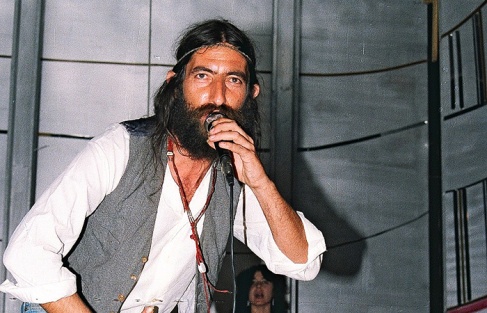 https://www.youtube.com/watch?v=nAh45vCMOBQ
Διονύσης Σαββόπουλος«Η συννεφούλα» (1966)
Είχα μια αγάπη, αχ καρδούλα μου, που 'μοιαζε συννεφάκι, συννεφούλα μου. Σαν συννεφάκι φεύγει ξαναγυρνάει μ' αγαπά τη μια την άλλη με ξεχνάει. 
Κι ένα βράδυ αχ καρδούλα μου διώχνω ξαφνικά τη συννεφούλα μου. Δεν αντέχω άλλο πια να με γελάει μ' αγαπάει τη μια την άλλη με ξεχνάει.
 Κι έρχεται ο Απρίλης αχ καρδούλα μου να κι ο Μάης συννεφούλα μου. Δίχως τραγούδι, δάκρυ και φιλί δεν είναι άνοιξη φέτος αυτή. 
Συννεφούλα, συννεφούλα να γυρίσεις σου ζητώ και τριγύρνα μ' όσους θέλεις κάθε βράδυ. Δεν αντέχω άλλο να 'μαι μοναχός μ' αγαπάς τη μια κι ας με ξεχνάς την άλλη.
https://www.youtube.com/watch?v=flhgCevxvnY
Rihanna «Umbrella» (2008)
Uh huh, uh huhYeah, RihannaUh huh, uh huh Good girl gone badUh huh, uh huh Take three, actionUh huh, uh huh, ho
            No clouds in my stonesLet it rain, I hydroplane into fameComin' down at the Dow JonesWhen the clouds come, we goneWe RocafellaWe fly higher than weatherIn G5's or betterYou know meIn anticipation for precipitation stack chips for the rainy dayRain man is back with little Ms. SunshineRihanna, where you at?
           You have my heart, and we'll never be worlds apartMaybe in magazines, but you'll still be my starBaby, 'cause in the darkYou can't see shiny carsAnd that's when you need me thereWith you I'll always shareBecause
             When  the sun shines, we shine togetherTold you I'll be here foreverSaid I'll always be your friendTook an oath that I'm a stick it out 'til the endNow that it's raining more than everKnow that we still have each otherYou can stand under my umbrellaYou can stand under my umbrella, ella, ella, eh, eh, ehUnder my umbrella, ella, ella, eh, eh, ehUnder my umbrella, ella, ella, eh, eh, ehUnder my umbrella, ella, ella, eh, eh, eh, eh, eh, eh
           These fancy things will never come in betweenYou're part of my entity, here for infinityWhen the world has took its partWhen the world has dealt its cardsIf the hand is hard, together we'll mend your heartBecause
           You can run into my armsIt's okay, don't be alarmed(Come into me)(There's no distance in between our love)So I'm gonna let the rain pourI'll be all you need and moreBecause
            It's raining, rainingOoh, baby, it's raining, rainingBaby, come into meCome into meIt's raining, rainingOoh, baby, it's raining, rainingYou can always come into meCome into meIt's pouring rainIt's pouring rainCome into meCome into meIt's pouring rainIt's pouring rain
https://www.youtube.com/watch?v=CvBfHwUxHIk
Παντελής Θαλασσινός«Ο δικός μου Θεός» (2013)
Ο δικός μου Θεόςέχει κάρβουνα μάτιακαι δυο ολόλευκα άτιαμε αγγέλων φτερά.Αν τη νύχτα κοιτάξειςτου ουρανού τα σημάδιαθα μας δεις να πετάμεμε τα χέρια ανοιχτά.Ο δικός μου Θεόςαγαπάει το γέλιο, αγαπάει το χρώμα, αγαπάει τη βροχή.Τόνε βρίσκω στη θάλασσα, στης βροχής τη σταγόνα.Τόνε ψάχνω σε σέναπου έχεις χρόνια χαθεί...
Ο δικός μου Θεόςδε μυρίζει λιβάνι, δεν φοράει στεφάνικι έχει μαύρα μαλλιά.Στέκει φάρος λευκόςστο μικρό μου λιμάνιλούζει φως το κορμί μουκαι με παίρνει αγκαλιά.Ο δικός μου Θεόςδε χωράει σε εικόνες, δε χωράει σε κανόνες, δεν φοράει χρυσά.Είν’ το φέγγος του μόνοπου φωτίζει χειμώνεςη ζεστή του ανάσα όταν έξω φυσά.
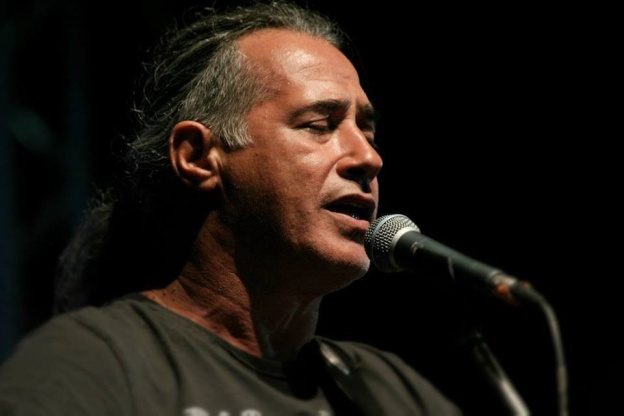 https://www.youtube.com/watch?v=QMFhAULtpoA
Joan Osborne«What If God Was One Of Us» (1995)
(So one of these nights and about twelve o'clock,
This old world's goin' ta reel and rock.
Saints will tremble and cry for pain,
For the Lord's gonna come in his heavenly airplane.)

If God had a name what would it be?And would you call it to his face?If you were faced with Him in all His gloryWhat would you ask if you had just one question?
And yeah, yeah, God is greatYeah, yeah, God is goodAnd yeah, yeah, yeah-yeah-yeah
What if God was one of us?Just a slob like one of usJust a stranger on the busTryin' to make his way home?
If God had a face what would it look like?And would you want to see if, seeing meantThat you would have to believe in things like heavenAnd in Jesus and the saints, and all the prophets?
And yeah, yeah, God is greatYeah, yeah, God is goodAnd yeah, yeah, yeah-yeah-yeah
         What if God was one of us?Just a slob like one of usJust a stranger on the busTryin' to make his way home?
         Just tryin' to make his way homeLike back up to heaven all aloneNobody callin' on the phone'Cept for the Pope maybe in Rome
         And yeah, yeah, God is greatYeah, yeah, God is goodAnd yeah, yeah, yeah-yeah-yeah
         What if God was one of us?Just a slob like one of usJust a stranger on the busTryin' to make his way home?
         Just tryin' to make his way homeLike a holy rolling stoneBack up to heaven all aloneJust tryin' to make his way homeNobody callin' on the phone'Cept for the Pope maybe in Rome
https://www.youtube.com/watch?v=7Gx1Pv02w3Q
Νίκος Πορτοκάλογλου «Δίψα» (2003)
Παλιές σου νίκες και ήττεςκαι λάθη σωστά.Η ξενιτιά, η ξενιτιάτου γυρισμού η χαράκι αυτός ο κάποιος που σου γνέφειαπ’ το λιμάνι μακριάΔεν είναι τίποτα απ’ όλαΚι είναι όλ’ αυτά...Είν η κρυφή σου, η ατέλειωτη δίψαείν’ η δίψα που σε κρατά ζωντανόΕίν’ η κρυφή σου, η ατέλειωτη δίψαείν’ η δίψα για καθαρό ουρανό.Για ουρανόπου χρώματα αλλάζεικαι σαν ποτάμι μοιάζει, σαν νερό.Σαν το νερόπου σκύβεις και το πίνειςμα τη φωτιά δε σβήνεις, δε σβήνεις τον καημόγια ουρανό...Είν’ η κρυφή σου...
Δεν είν’ η Κίρκη, η μάγισσα, του σεξ η θεά, η Καλυψώ, η Ναυσικάμε του μπαμπά τα λεφτά.Δεν είν’ η θάλασσα, ο ήλιος, τα χαμένα νησιά.Δεν είναι τίποτα απ’ όλακι είναι όλ’ αυτά...Είν’ η κρυφή σου, η ατέλειωτη δίψαείν’ η δίψα που σε κρατά ζωντανό.Είν’ η κρυφή σου, η ατέλειωτη δίψαείν’ η δίψα για καθαρό ουρανό.Δεν είν’ οι φίλοι, τα ξενύχτια, τσιγάρα, ποτάοι μουσικές, οι μουσικέςγύρω απ’ την ίδια φωτιά.Παλιά σου όνειρα, ταξίδιαμε καινούργια πανιάΔεν είναι τίποτα απ’ όλακι είναι όλ’ αυτά...Είν’ η κρυφή σου...
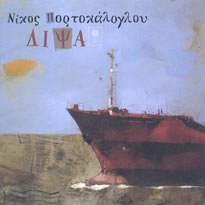 Τι σκέφτεστε με το πρώτο άκουσμα;
https://www.youtube.com/watch?v=3SZ6cf0EkAM
Ταινίες
Ο Ναυαγός (2000) με τον Τομ Χανκς
«Σκέψου, Συζήτησε, Μοιράσου»

Ποιες είναι οι ανάγκες του, τι αναζητάει, τι πρέπει να κάνει για να επιβιώσει ένας ναυαγός σε νησί;
https://www.youtube.com/watch?v=PJvosb4UCLs
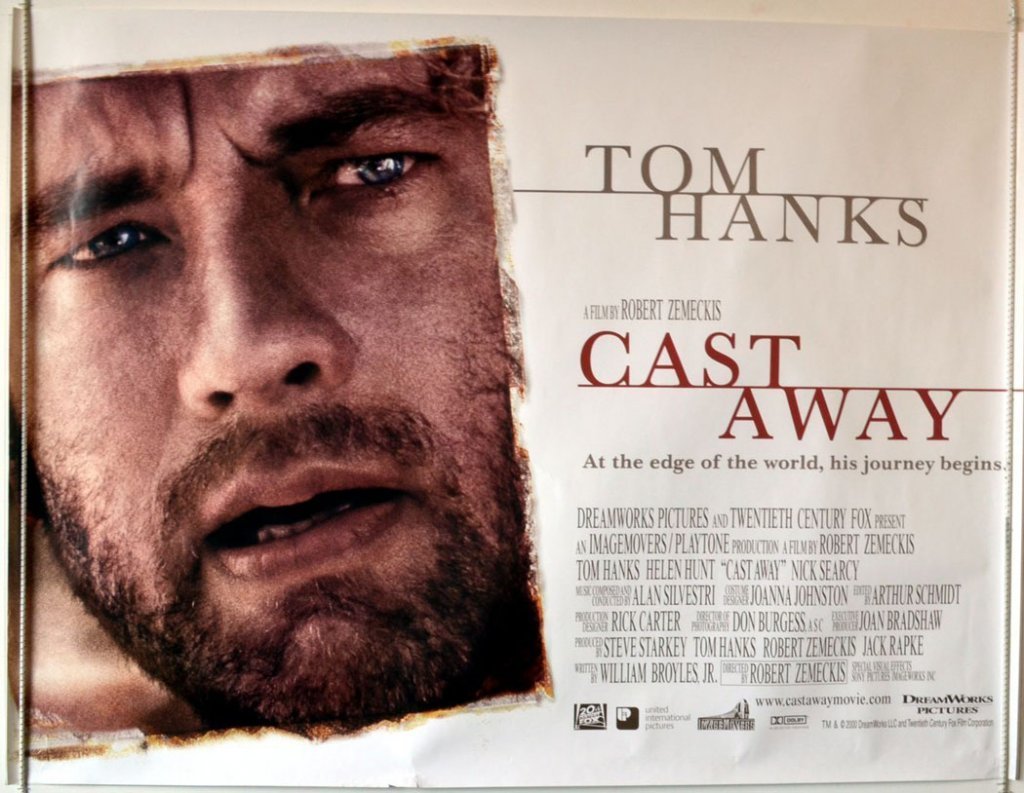 Φάκελος Β’ Γυμνασίου
Artful thinking = έντεχνος συλλογισμός
Οι νέες τεχνικές μάθησης...
Πιστεύετε ότι οι θεολόγοι ακολούθησαν πιστά το νέο πρόγραμμα σπουδών και τις νέες τεχνικές;
Οι θεολόγοι αντιδρούν..;
Προσβλητικό και υποτιμητικό  να χαρακτηρίζεται το μάθημα των Θρησκευτικών, ως ομολογιακό και αναχρονιστικό

Θρησκειολογία σημαινει κατάργηση Ορθόδοξης Χριστιανικής αγωγής.

Θα φτιάξουμε άθεους ή ουδέτερους άθρησκους μαθητές

https://www.vimaorthodoxias.gr/eipan/sfodri-antidrasi-ton-theologon-tis-magnisias-gia-thriskeitika-kai-proini-proseixi-binteo/
ΌΜΩΣ...
1η έρευνα:    74% θετικό στο ΝΠΣ


2η έρευνα(αδημοσίευτη): 60-70% θετικό στο ΝΠΣ
                                                           20% (άλλες θρησκείες)
Αντιδράσεις εκκλησίας
«Απαράδεκτα και επικίνδυνα» τα προγράμματα σπουδών
https://www.youtube.com/watch?v=C0N_f1dGHIA
Τι λέει ο Ιερώνυμος για τις αλλαγές
«Εγω με μια λέξη θα έλεγα σήμερα, επειδή διάβασα τα καινούργια προγράμματα και τα είδα είναι απαράδεκτα, είναι επικίνδυνα, είναι πράγματα που δεν θα αποδώσουν καρπούς αλλά μεγάλη ζημιά στην παιδεία γενικότερα, στην κοινωνία μας και ρήξη μέσα στην εκκλησία στη σχέση με την πολιτεία. Γι' αυτό από αυτη τη θέση σήμερα, θα τα πω και στην ιεραρχία στις αρχές Οκτωβρίου, κάνω έκκληση αυτή τη στιγμή προς των πρωθυπουργό Α. Τσίπρα να σταματήσει όλη αυτή την προσπάθεια, να αναβάλει καθεμιά πρωτοβουλία ενός ή μερικών ανθρώπων και σε μια βάση μεγάλης εκκλησίας και πολιτείας να συνεργαστούμε σοβαρά επιτέλους σε ένα τόπο που ακούγονται λόγια, λόγια, λόγια, και λείπει ό λόγος».
Ο Φίλης απαντά:
Τα νέα Νέα ΠΣ βρίσκονται σε πειραματικό στάδιο εδώ και 3 χρόνια

Θεωρεί λάθος αν αυτές οι αλλαγές θα οδηγήσουν σε αντιδικία και κινδυνολογία

Διάλογος Υπουργείου Παιδείας με την Εκκλησία
Τι λένε οι μαθητές
https://www.youtube.com/watch?v=SpX2RYzrXM&t=53s
Απόφαση του Συμβουλίου της Επικρατείας  (20/03/2018)
Αντισυνταγματική  και αντίθετη στην Ευρωπαϊκή Σύμβαση Δικαιωμάτων του Ανθρώπου (ΕΣΔΑ) 

Ο Φίλης απαντά ότι πρόκειται για «σκοταδισμό, μεσαίωνα και αναχρονισμό» και ότι είναι παρερμηνεία του συντάγματος

http://newpost.gr/politiki/661594/filhs-skotadismos-mesaiwnas-h-apofash-toy-ste-gia-ta-thrhskeytika
Γιατί αντισυνταγματική;
Άρθρο 16: Η παιδεία αποτελεί βασική αποστολή του κράτους         ανάπτυξη της εθνικής και θρησκευτικής συνείδησης
Άρθρο 13: Ελευθερία της θρησκευτικής συνείδησης
Στερεί από τους μαθητές του Ορθόδοξου Χριστ. δόγματος το δικαίωμα να διδάσκονται αποκλειστικά τα δόγματα, τις ηθικές αξίες και τις παραδόσεις της Ανατολικής Ορθοδόξου Εκκ. του Χριστού.
Επιπλέον:
Ελλείψεις ως προς το περιεχόμενο της Ορθόδοξης Χριστιανικής διδασκαλίας

Δεν γίνεται αναφορά στην Αγία Ομοούσιο και Αδιαίρετο Τριάδα 

Στην Γ’ Δημοτικού: ο Ιησούς Χριστός παρουσιάζεται ως ξένος, ως προσδοκώμενος Μεσσίας, ως δάσκαλος που όλοι θαυμάζουν, ως αγαπημένος φίλος, όχι όμως ως Σωτήρας του κόσμου.

Κλονίζεται η θρησκευτική συνείδηση
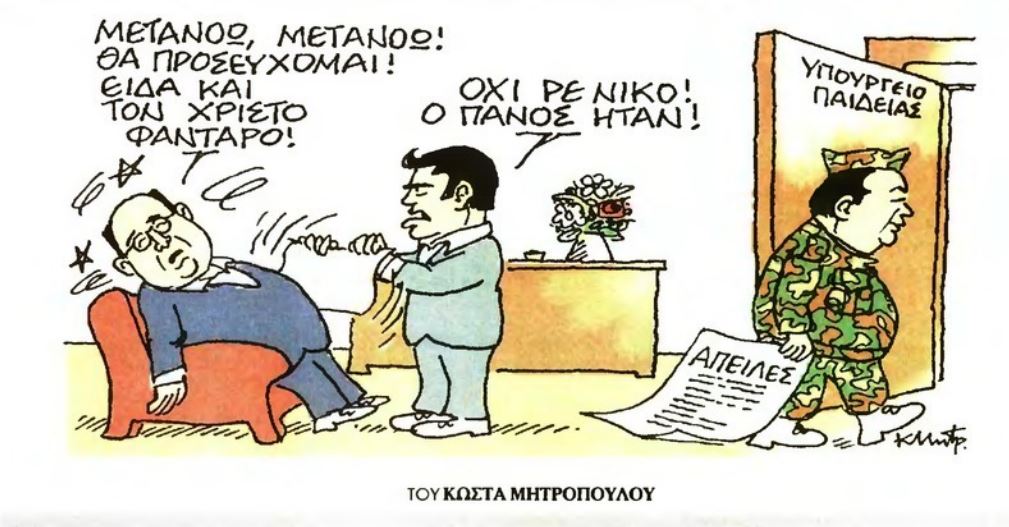 Μήνυμα μέσω twitter του Πάνου Καμμένου στον Νίκο Φίλη με αφορμή τις δηλώσεις του για την εκκλησία και το μάθημα των θρησκευτικών.
Αλλαγή υπουργού παιδείας
07 Νοεμβρίου 2016: Παράδοση και παραλαβή του υπουργείου παιδείας από τον Ν. Φίλη στον Γαβρόγλου Κωνσταντίνο
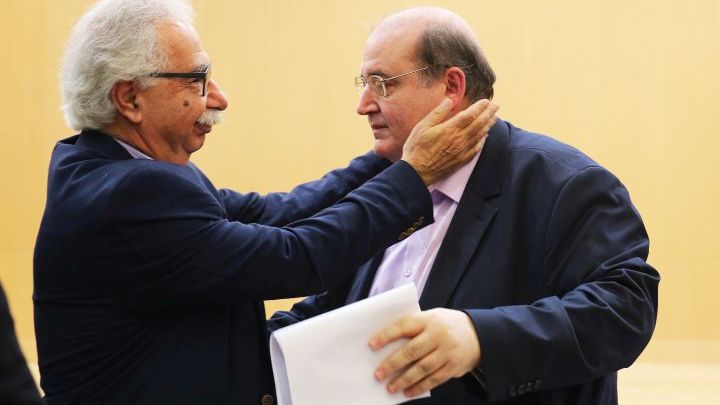 Γαβρόγλου Κωνσταντίνος07 Νοεμβρίου 2016- σήμερα
Γαβρόγλου Κωνσταντίνος07 Νοεμβρίου 2016- σήμερα
Φάκελοι του μαθητή
(συναινεί και η εκκλησία στο περιεχόμενο τους)

Επιμόρφωση εκπαιδευτικών 

Αυτοαξιολόγηση σχολικών μονάδων

Προσδοκώμενα  Μαθησιακά Αποτελέσματα
Τελικά τι άλλαξε;
Άνοιγμα σε νέες θρησκείες
Βιβλία – Φάκελοι
Επιμορφώσεις εκπαιδευτικών
Θα μπορούν να συμμετέχουν όλοι οι μαθητές
Νέοι μέθοδοι και τεχνικές διδασκαλίας 


Στόχος: Σεβασμό στο διπλανό μας
Απαλλαγή από το μάθημα θρησκευτικών
19/09/2013: Αλλόθρησκους ή ετερόδοξους ή αυτοί που επικαλούνται λόγους θρησκευτικής συνείδησης

Υπεύθυνη Δήλωση: δεν είναι Χριστιανός Ορθόδοξος ή επικαλείται λόγους θρησκευτικής συνείδησης, χωρίς να είναι υποχρεωτική η αναφορά του θρησκεύματος στο οποίο ανήκει.
Εγκύκλιος 19 Σεπτεμβρίου 2013
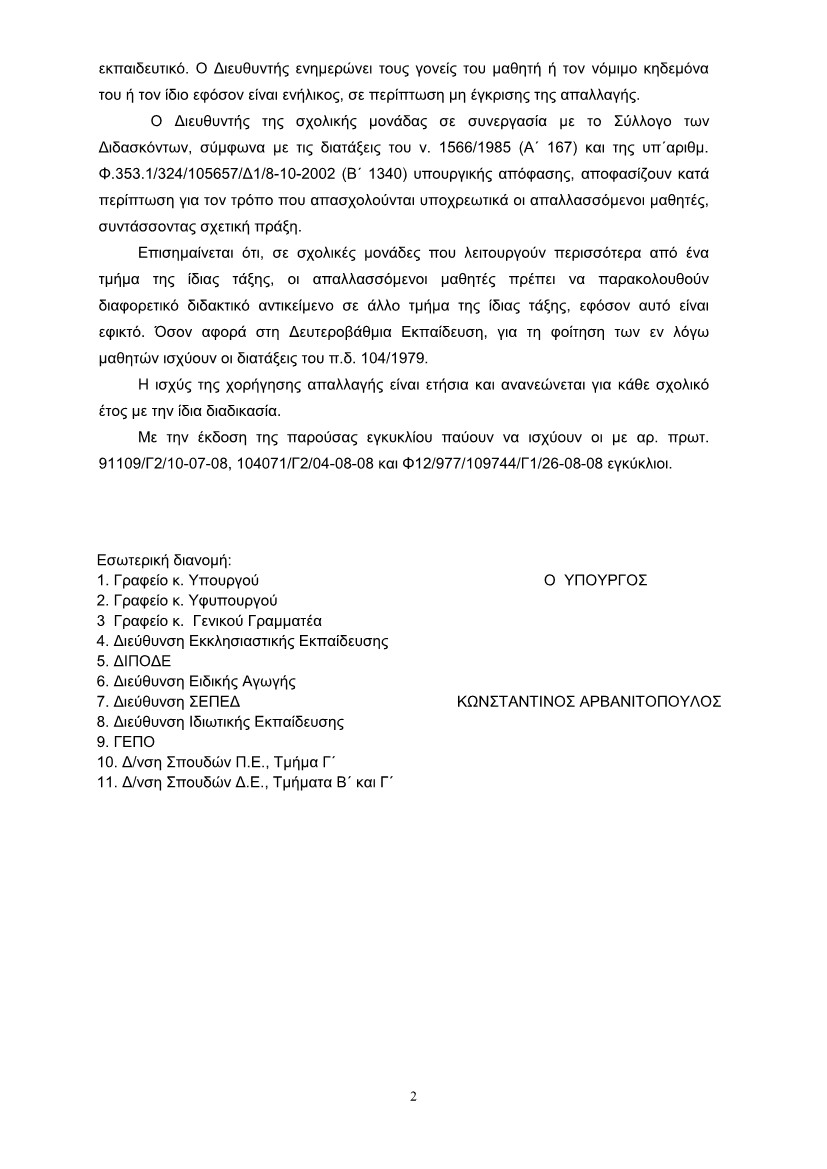 Απαλλαγή από το μάθημα θρησκευτικών
23/01/2015: Μη Χριστιανούς Ορθόδοξους μαθητές, δηλαδή αλλόθρησκους ή ετερόδοξους ή άθρησκους, που επικαλούνται λόγους θρησκευτικής συνείδησης

Υπεύθυνη δήλωση

Προσοχή διευθυντών ώστε να μην γίνεται κατάχρηση της απαλλαγής
Εγκύκλιος 23 Ιανουαρίου 2015
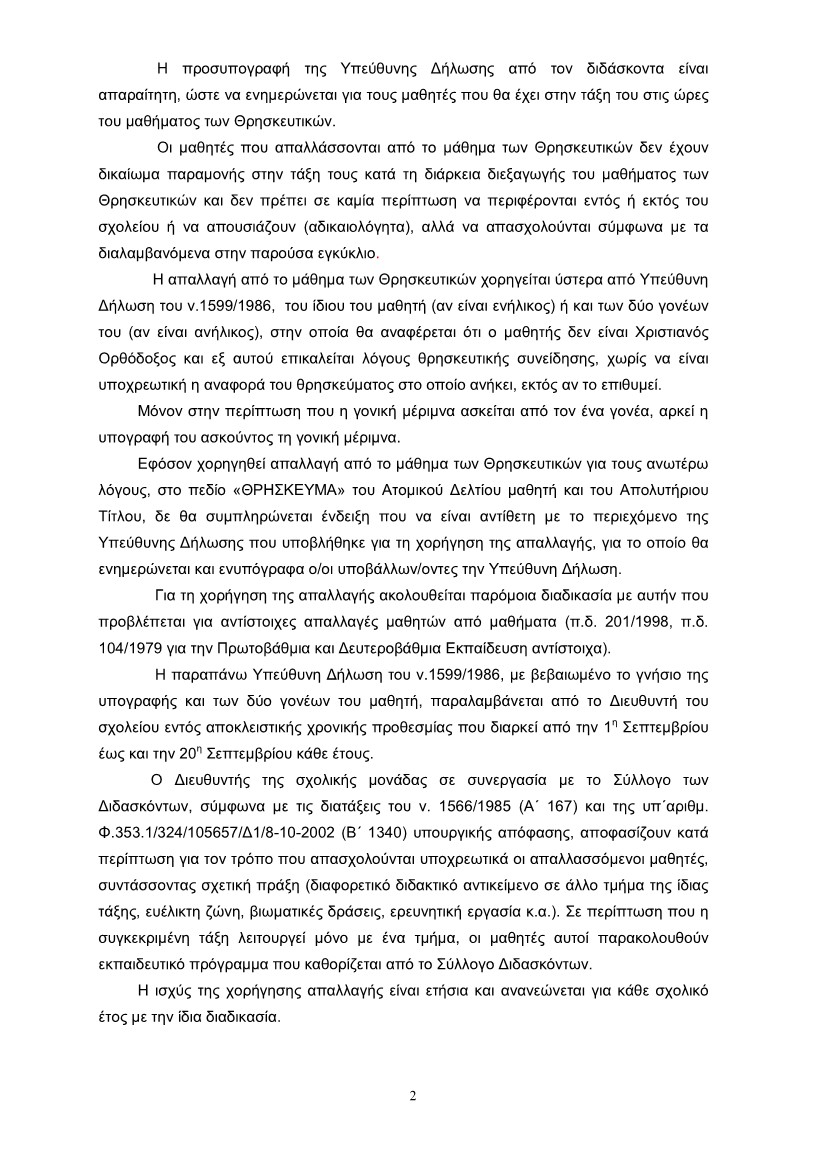 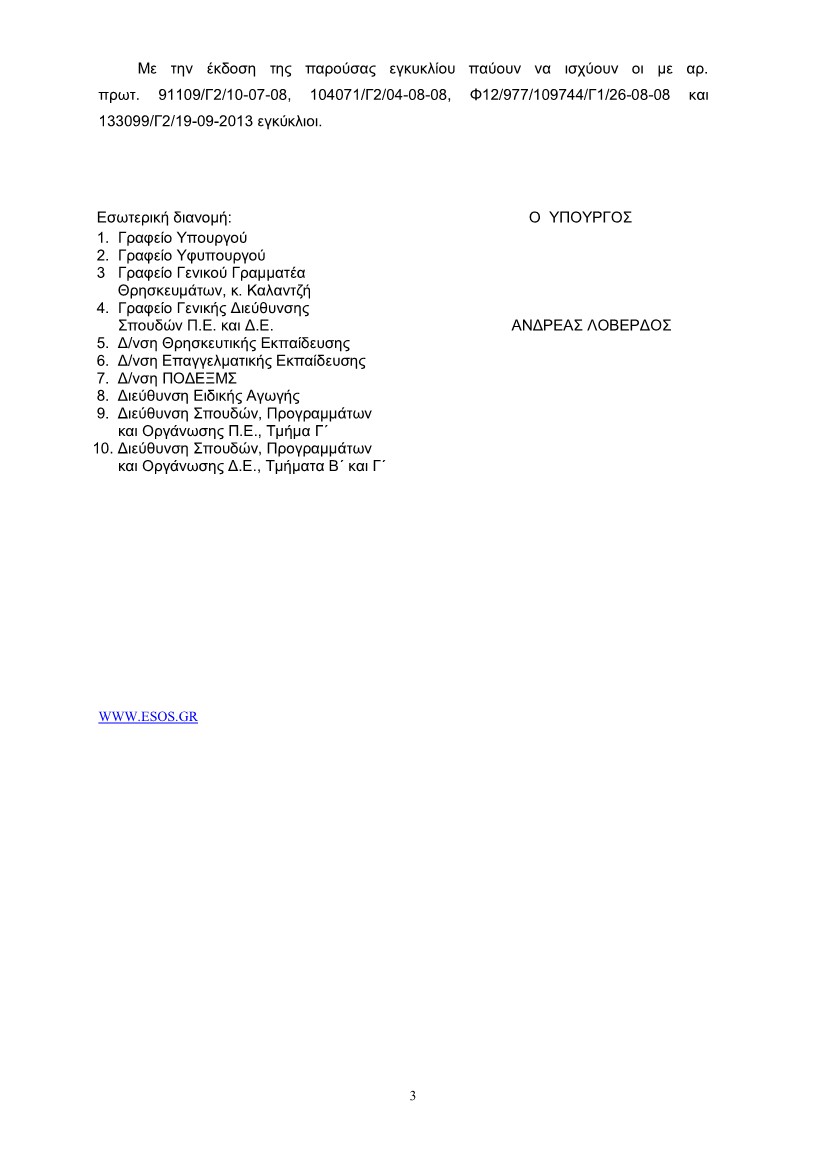 Υπεύθυνη Δήλωση Απαλλαγής
Ευχαριστώ για τη προσοχή σας!
Τσιρέβελος Νικόλαος
Θεολόγος
«Η Τέχνη του Θεολογείν. Η χριστιανική θεολογία σε διάλογο με το σύγχρονο κόσμο»
Επιμορφωτής για το Ν. Αιγαίο στα θρησκευτικά
Συνέγραψε τον οδηγό εκπαιδευτικού για τη Β’ Λυκείου
http://ntsireve.blogspot.com/
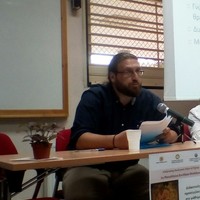 Βιβλιογραφία
https://diagoras.wordpress.com/2010/01/21/church_and_state/
https://www.pentapostagma.gr/2011/02/blog-post_6548.html
http://thriskeftika.blogspot.com/2011/11/blog-post_4520.html
https://www.alfavita.gr/ekpaideysi/188622_apokleistiko-ti-dilose-o-filis-gia-ta-thriskeytika-sta-sholeia-tin-ekklisia-tin
https://www.protothema.gr/politics/article/606929/filis-allazoun-apo-fetos-ta-thriskeutika-sta-sholeia-/
https://www.newsit.gr/ellada/terma-ta-thriskeytika-sta-sxoleia-opos-ta-kserame-sarotikes-allages-sto-mathima-me-tainies-kai-ntokimanter/1174138/
http://www.fimes.gr/2016/09/thriskeutika-allages/#axzz5VzzmAzJl
https://tvxs.gr/news/ellada/pos-tha-ginontai-ta-thriskeytika-me-stixoys-toy-alkinooy-kai-toy-thalassinoy
 https://www.dikaiologitika.gr/eidhseis/paideia/80300/antidraseis-ton-theologon-stis-diloseis-fili-gia-ta-thriskeftika
https://www.protothema.gr/greece/article/612527/ieri-orgi-gia-ta-aparadekta-thriskeutika-kai-tin-epithesi-fili/
http://newpost.gr/politiki/661594/filhs-skotadismos-mesaiwnas-h-apofash-toy-ste-gia-ta-thrhskeytika 
https://katohika.gr/ellada/vomva-megatonon-apo-ste-akyres-oles-oi-allages-fili-sto-mathima-thriskeftikon-klonizete-ti-thriskeftiki-christianiki-syneidisi-epithesi-apo-syriza/
http://www.ant1news.gr/news/Politics/article/499814/polemos-gia-ta-thriskeytika-meta-to-freno-toy-ste-stis-allages-fii
http://www.enikos.gr/politics/411424/to-skitso-minyma-tou-kammenou-ston-fili-photo
https://www.ekklisiaonline.gr/nea/gavroglou-gia-thriskeftika-katalixame-me-tin-ekklisia-se-kati-kino/
https://www.news247.gr/incoming/o-ieros-polemos-gia-ta-thriskeytika.6593116.html
http://ntsireve.blogspot.com/
https://www.protothema.gr/greece/article/754118/nea-upourgiki-apofasi-gavroglou-gia-tis-apallages-ton-mathiton-apo-ta-thriskeutika/